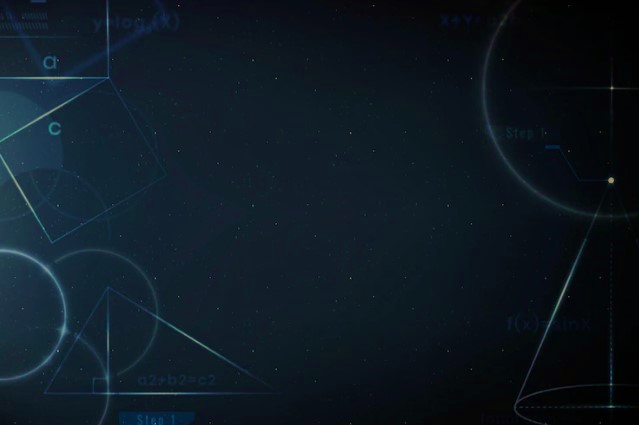 Simple Machines
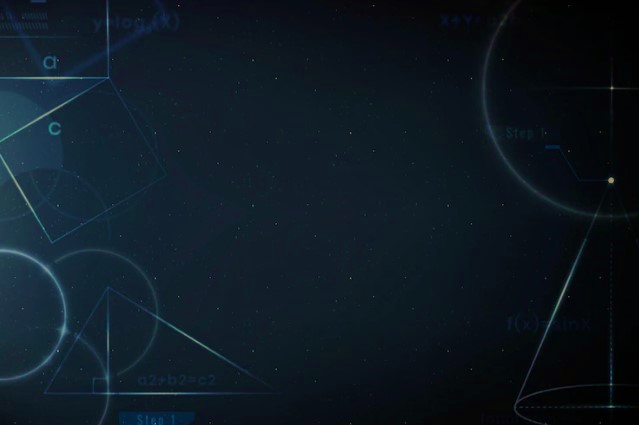 Review
What are the six simple machines?
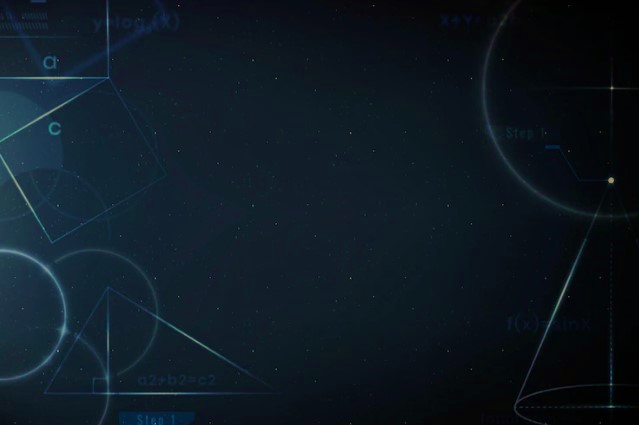 Review
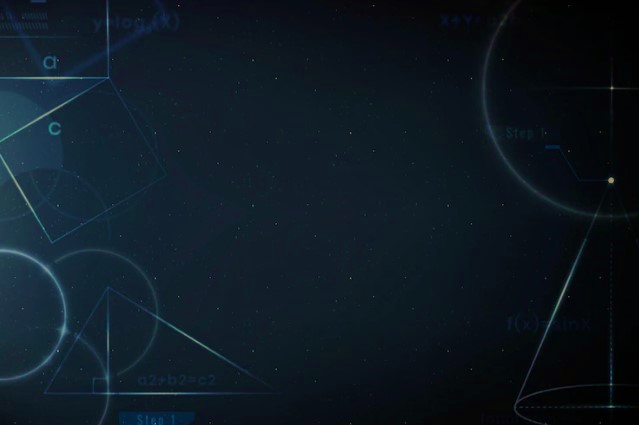 Review
What is a simple machine?
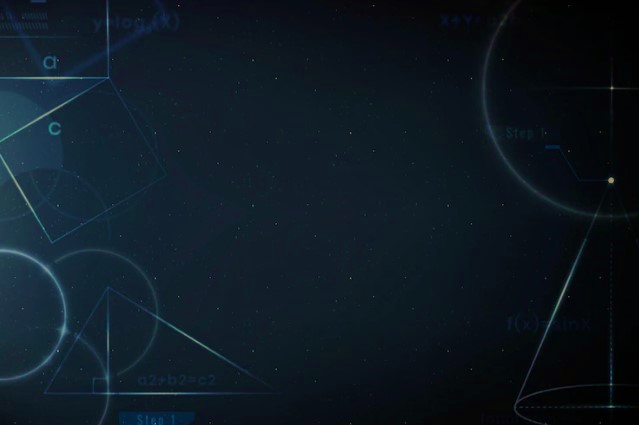 Review
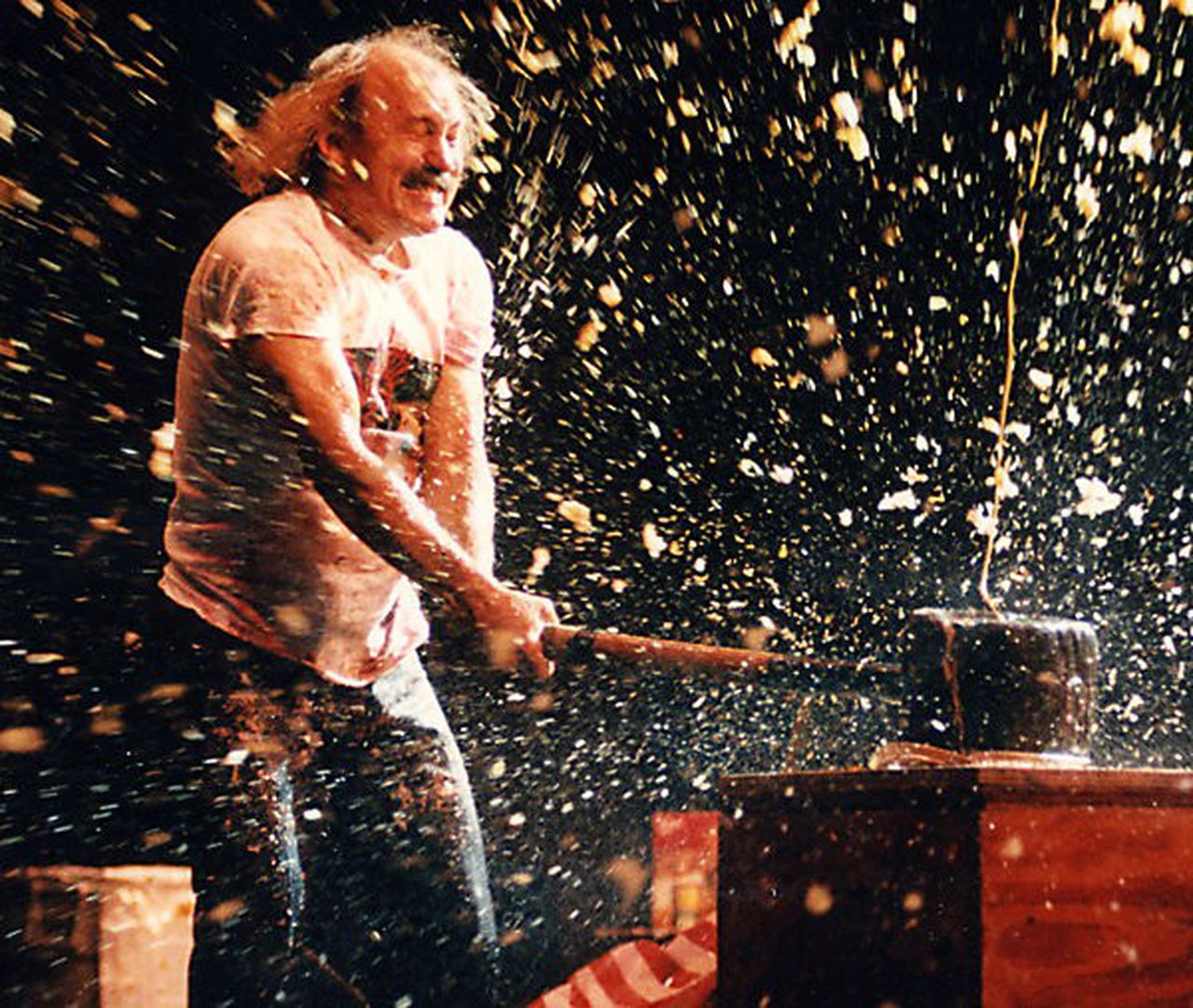 Simple machines make work easier. They have few or no moving parts and they work by changing the direction of a force or the amount of force needed to do something
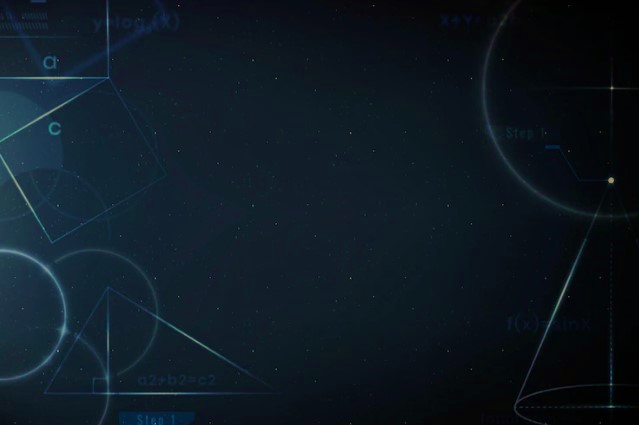 Review
What is force?
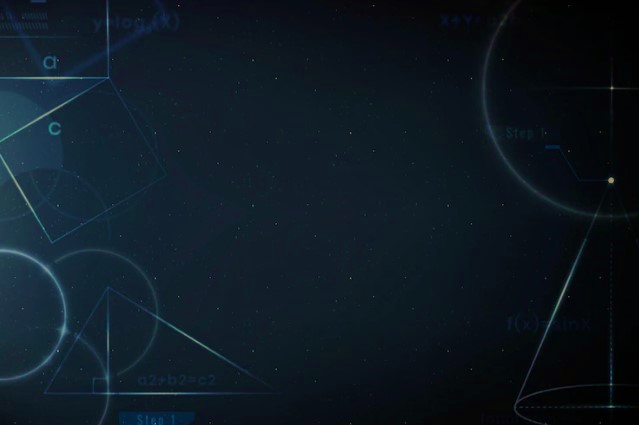 Review
Force is a push or pull upon an object resulting from the object's interaction with another object.
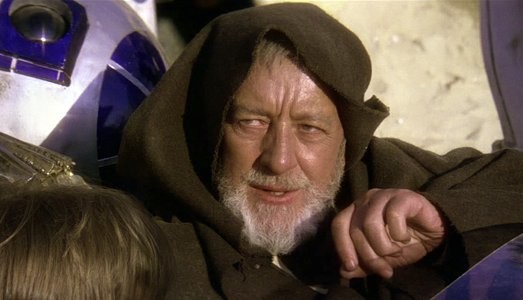 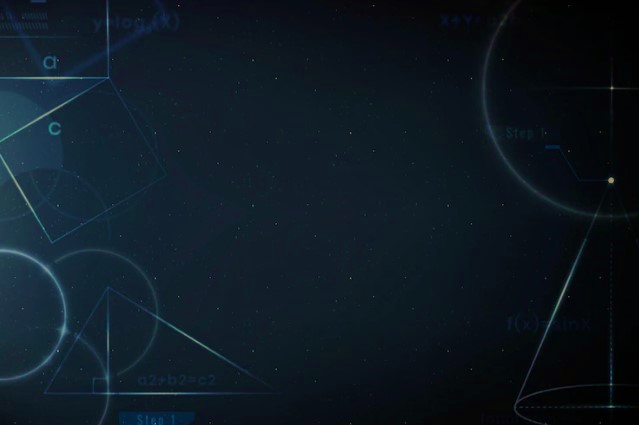 Review
What is work?
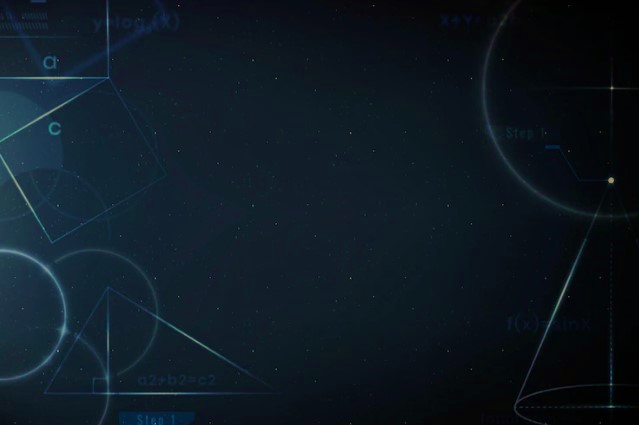 Review
Work is the transfer of mechanical energy from one object to another.

Scientifically, for work to be done, these criteria must be met:
The object moves when force is applied
The direction of the object's motion is the same as the direction of the force applied.

Work= Force x Distance
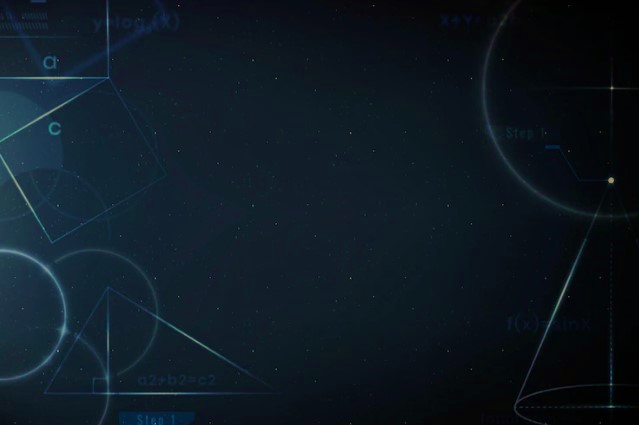 Review
What is friction?
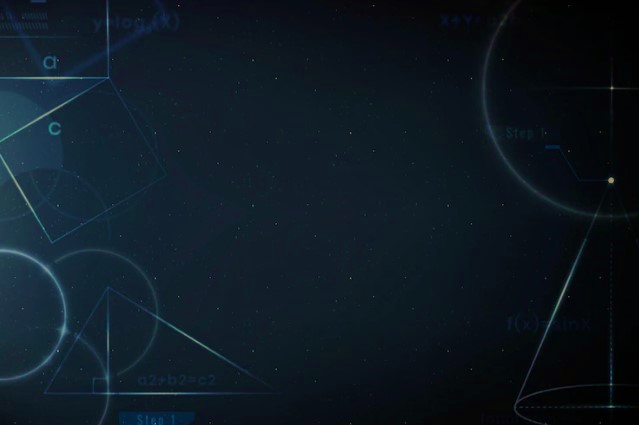 Review
Friction is the force felt between two surfaces when one attempts to slide against the other — whether or not they are moving.
Some of the energy or force put into a machine will be diverted into friction.
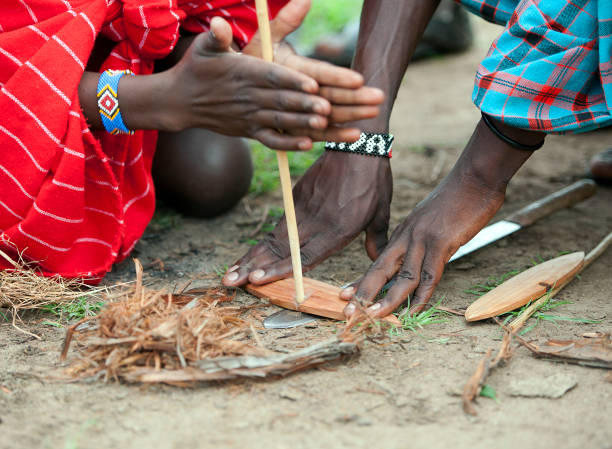 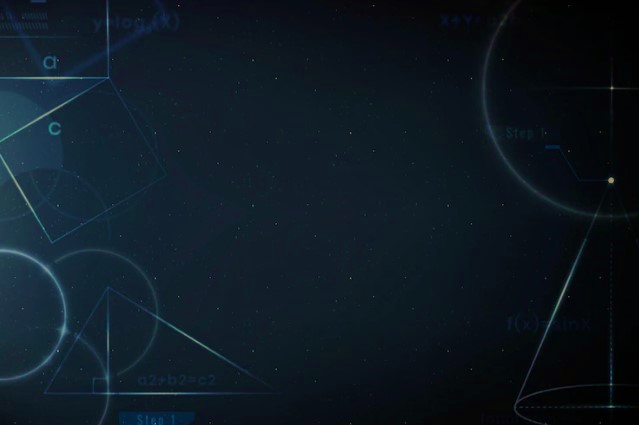 Review
What is mechanical advantage?
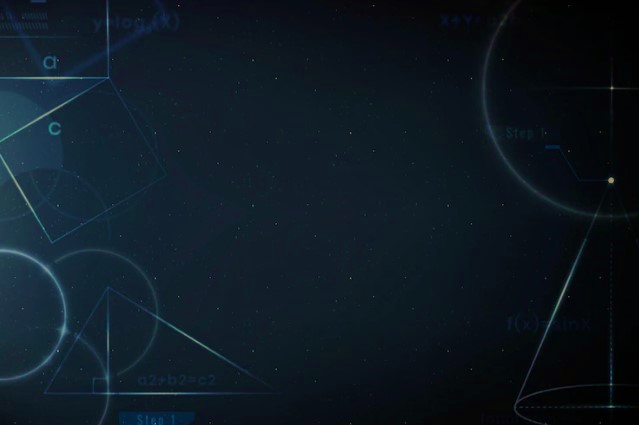 Review
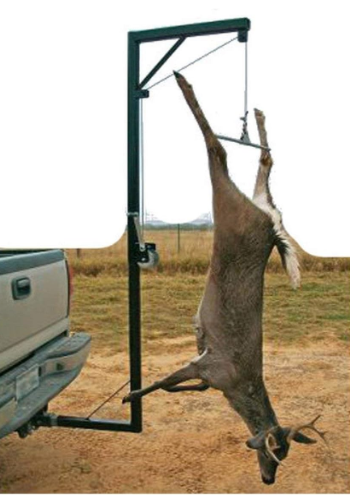 Mechanical Advantage is a measure of how much a force is increased by using a tool or machine. It is equal to the force exerted by the tool or machine divided by the applied effort.
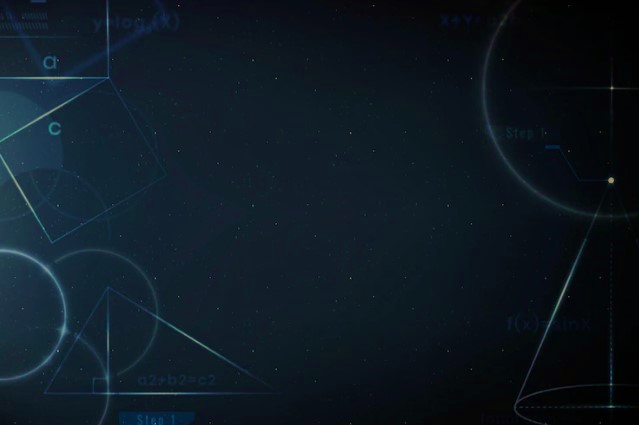 Review
What is an Inclined Plane?
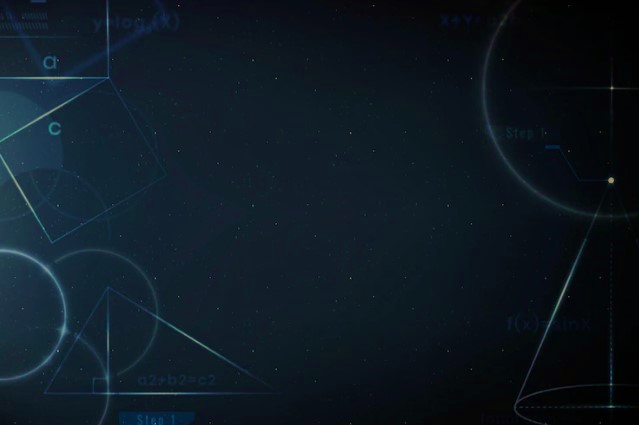 Review
An Inclined Plane is a plane surface set at an angle, other than a right angle, against a horizontal surface.

 It is a ramp that assists moving heavy objects up and down heights.
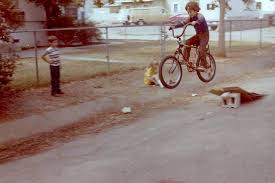 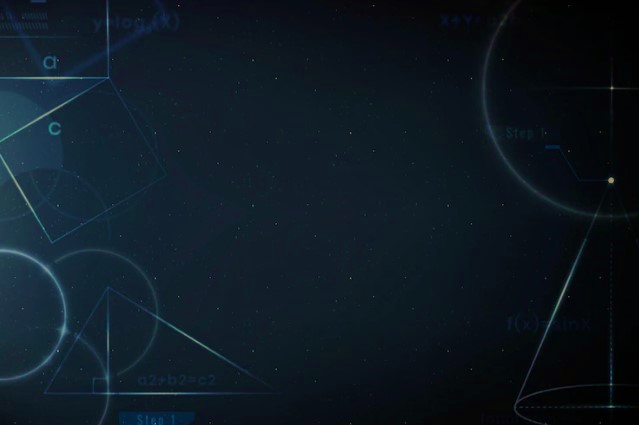 Review
What is a Screw?
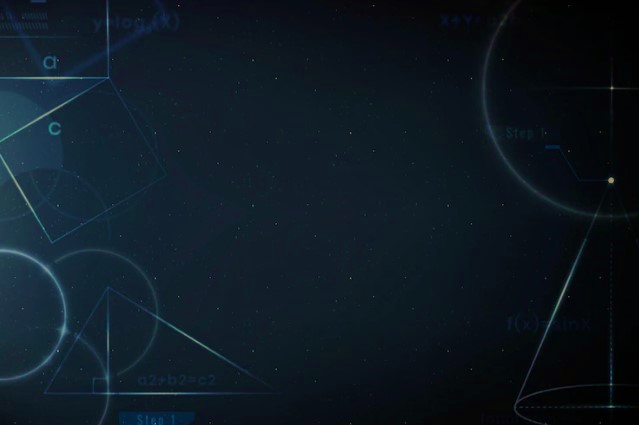 Review
A Screw is an inclined plane wrapped around a cylinder.
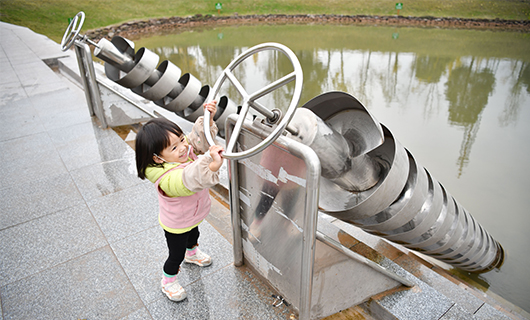 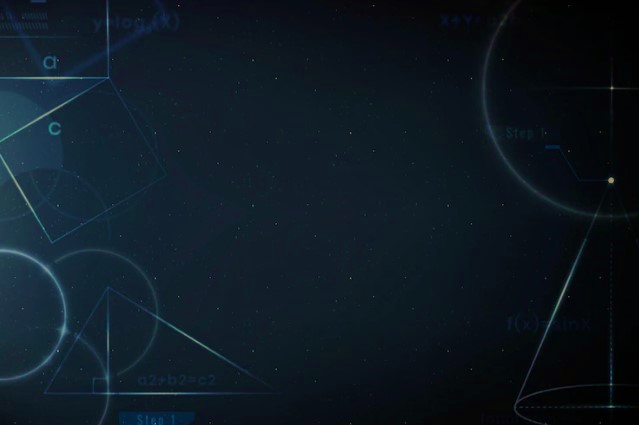 Review
What is a Wheel and Axle?
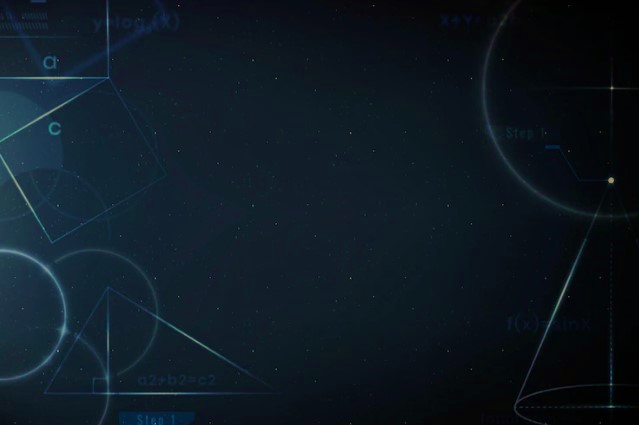 Review
A Wheel and Axle is a round disk with a rod through the center.
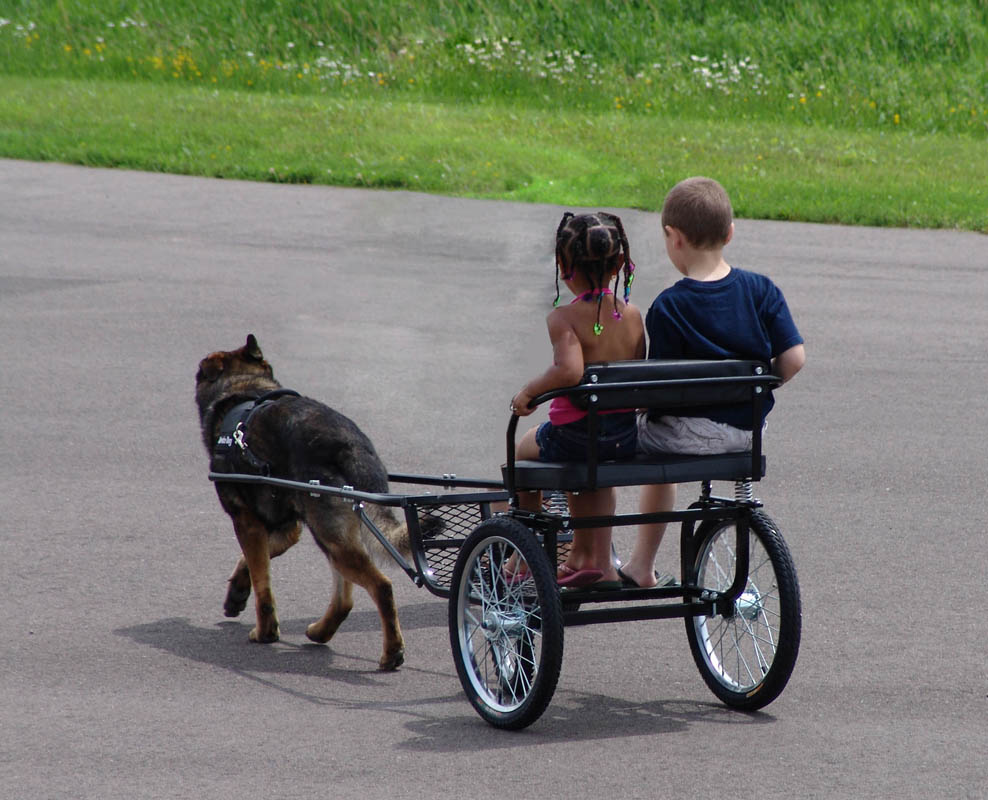 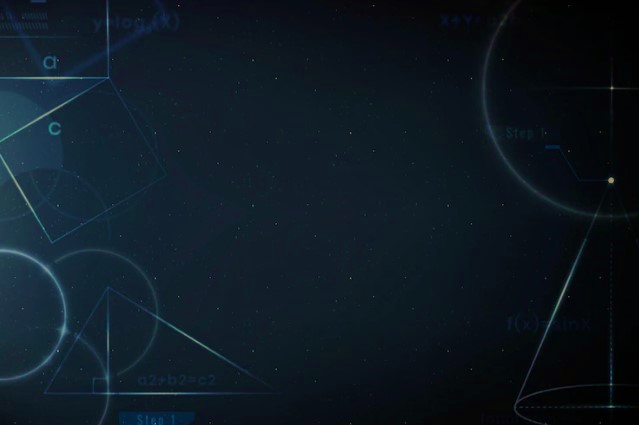 Wedge
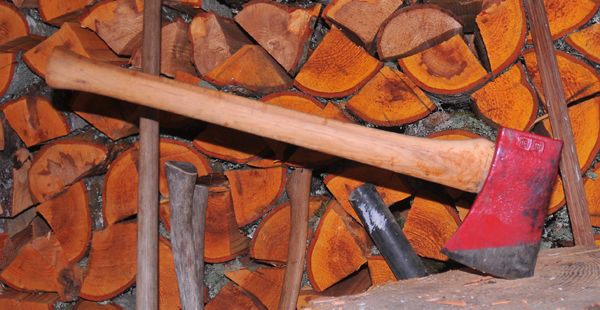 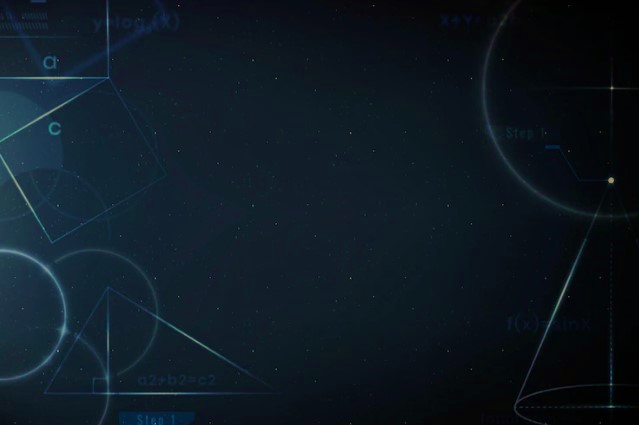 What is a Wedge?
A Wedge is a pair of inclined planes that meet at a point.

It is used to separate two objects, or portions of objects, from one another.
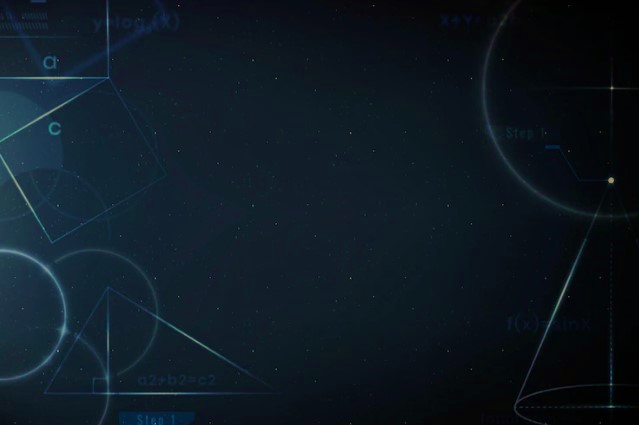 How is this different than an Inclined Plane?
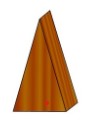 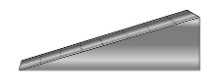 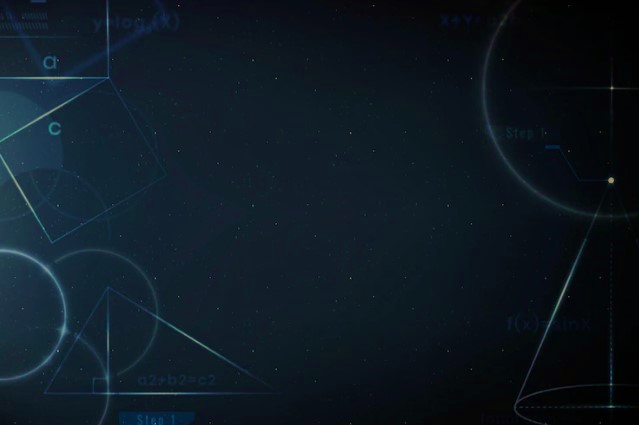 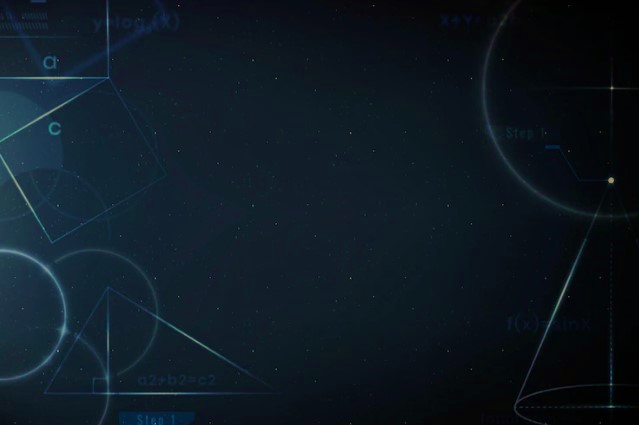 Examples of Wedges
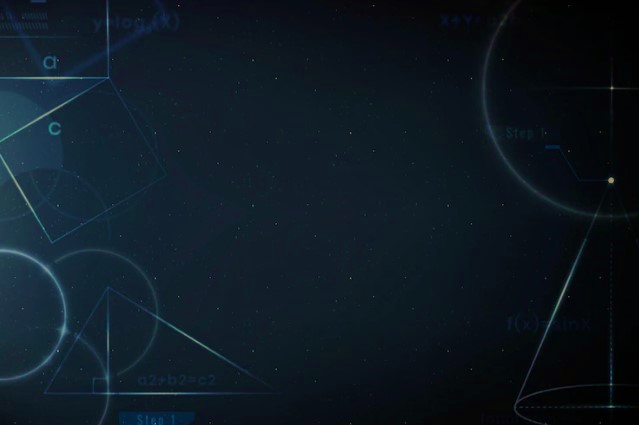 What is a wedge?
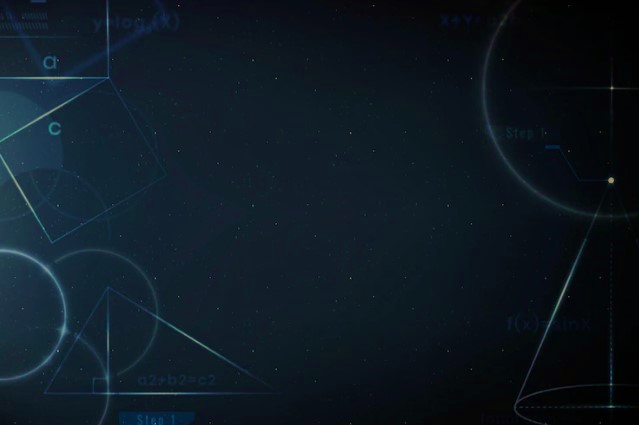 Examples of Wedges
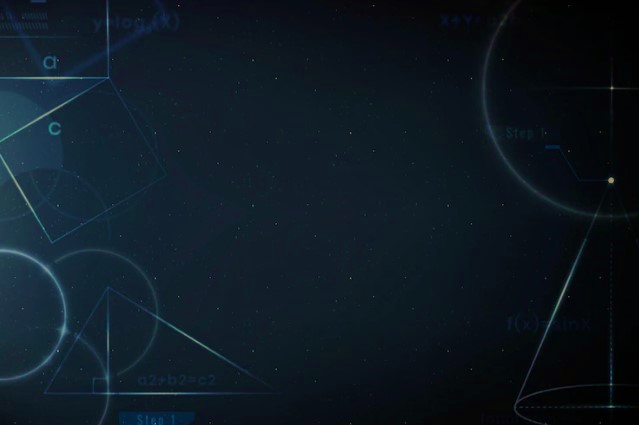 Examples of Wedges
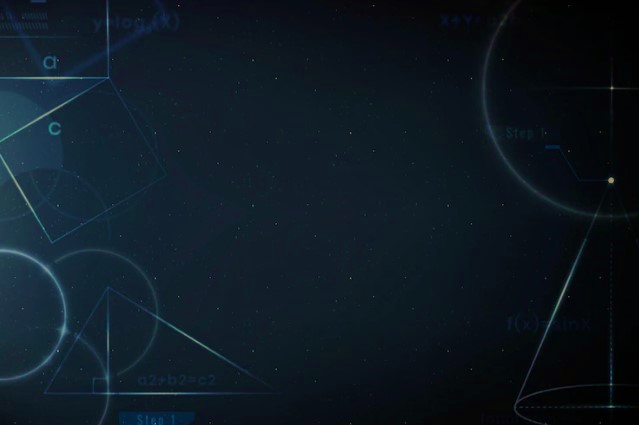 Examples of Wedges
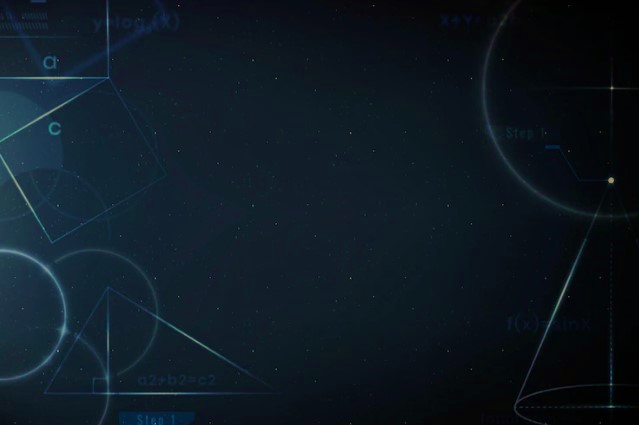 Examples of Wedges
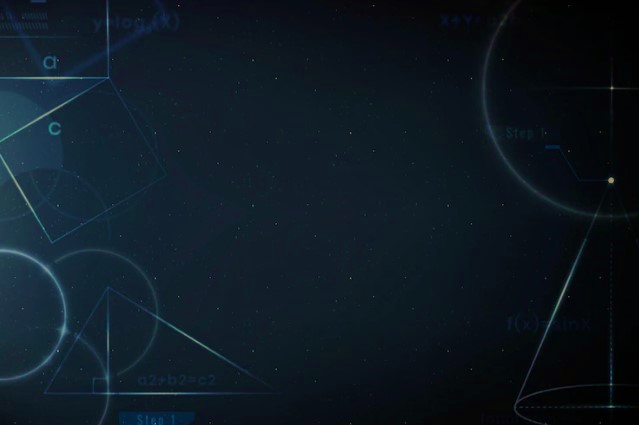 Examples of Wedges
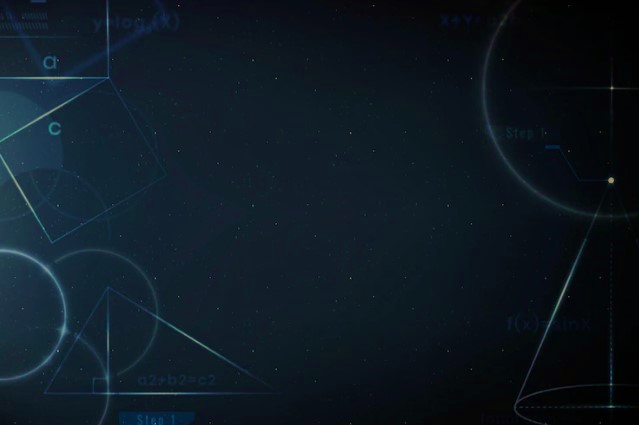 Examples of Wedges
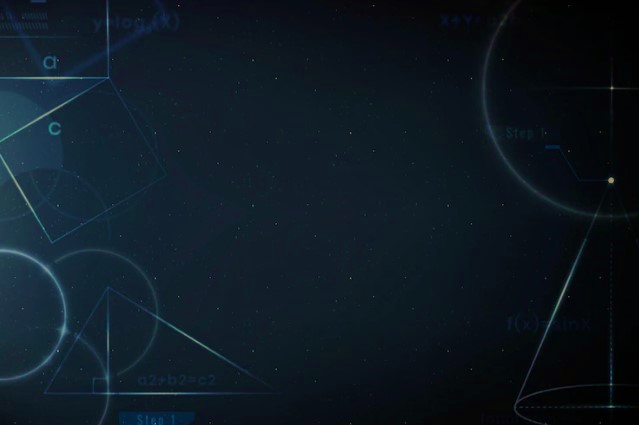 Examples of Wedges
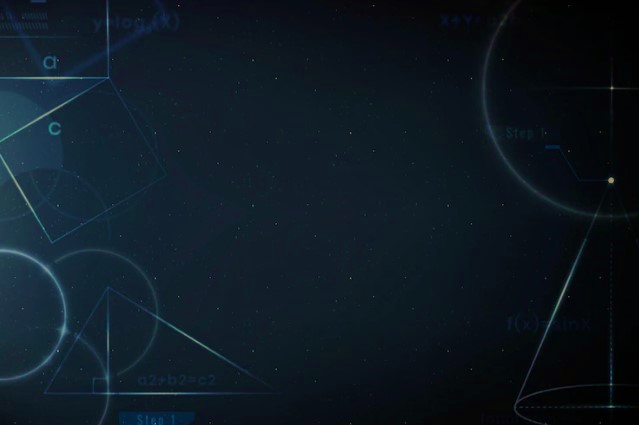 Math!!
To calculate the Ideal Mechanical Advantage of a wedge, you need only divide the Length of the wedge by the Thickness.

IMA = Length/Thickness
Thickness
Length
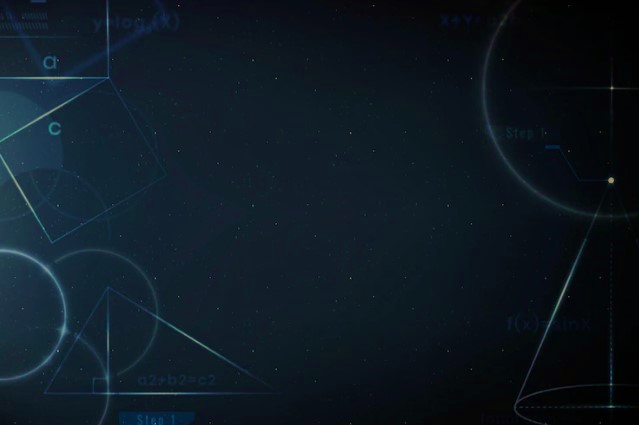 Next Week
Lever
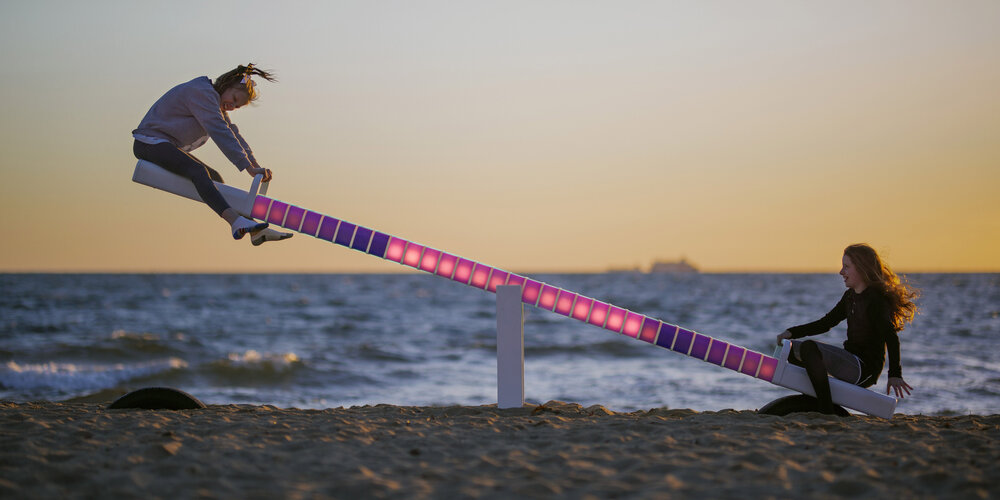